Lesson 9: Employee Grievances
Duration: 30 minutes
Slide 9- 1
Employee Grievances
Lesson 9 Topics
Lesson 9 Topics
Topic 1 – Employee Grievance Policies
Topic 2 –Employee Grievance Procedures
Topic 3 – Informal Dispute Resolution
Topic 4 – Formal Grievances
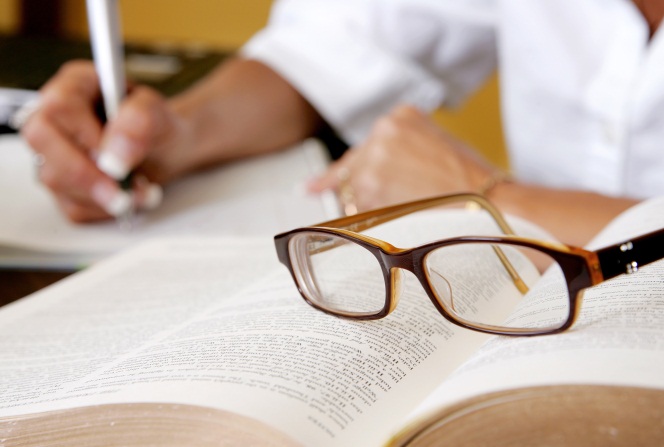 Slide 9- 2
Employee Grievances
Employee Grievance Policies
Employee Grievance Policies
Matters and disputes presented by employees will be equitably and impartially resolved in a timely manner

Alternative Dispute Resolution (ADR) processes will be fully supported and shall be free from restraint, interference, coercion, discrimination or reprisal

“Employee,” for purposes of the Employee Grievances policy, includes any employee covered by DCIPS, except for DISES employees
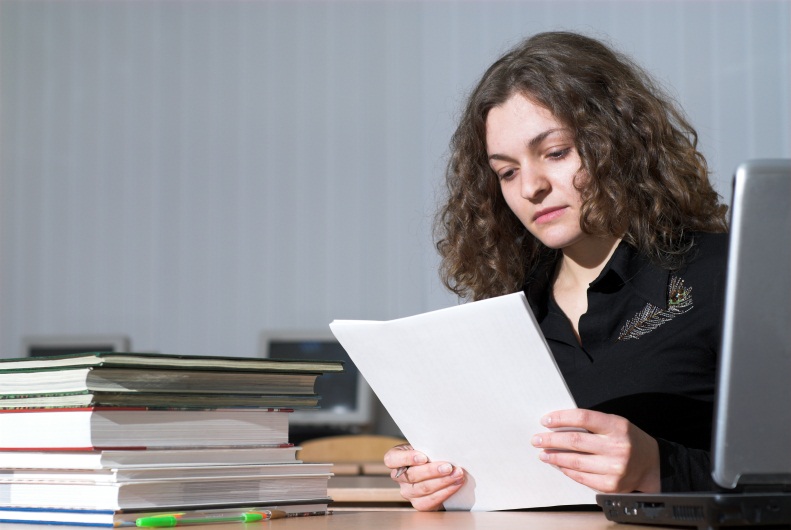 Slide 9- 3
Employee Grievances
Employee Grievance Procedures
Employee Grievance Procedures
Component-specific grievance procedures:

Conform to Volume 2014
Identify list of subjects that cannot be grieved
Provide an Alternative Dispute Resolution (ADR) program
Entitle employees to present grievances and represent themselves, or be represented by someone of their choice, with Component approval
Provide for informal dispute resolution and formal grievance procedures

What subjects cannot be grieved?
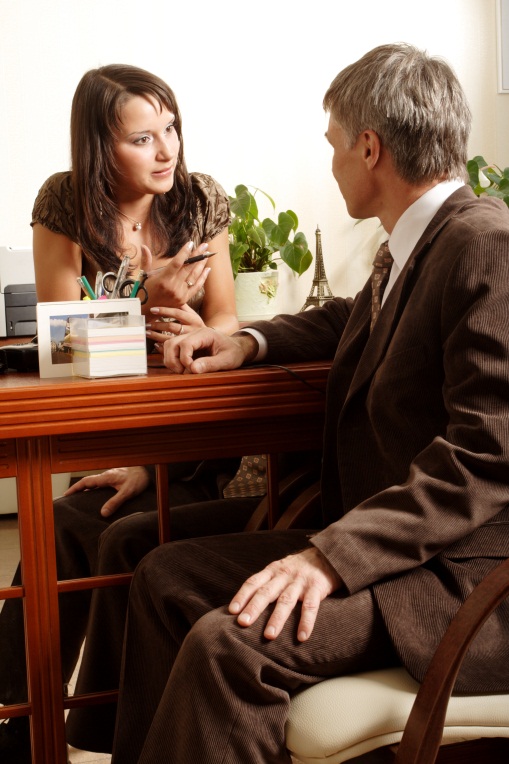 Slide 9- 4
Employee Grievances
Informal Dispute Resolution
Informal Dispute Resolution
Component-specific procedures must include:

Steps an employee must follow to informally present a work-related matter
Established timelines
Use of a neutral party
Documentation requirements
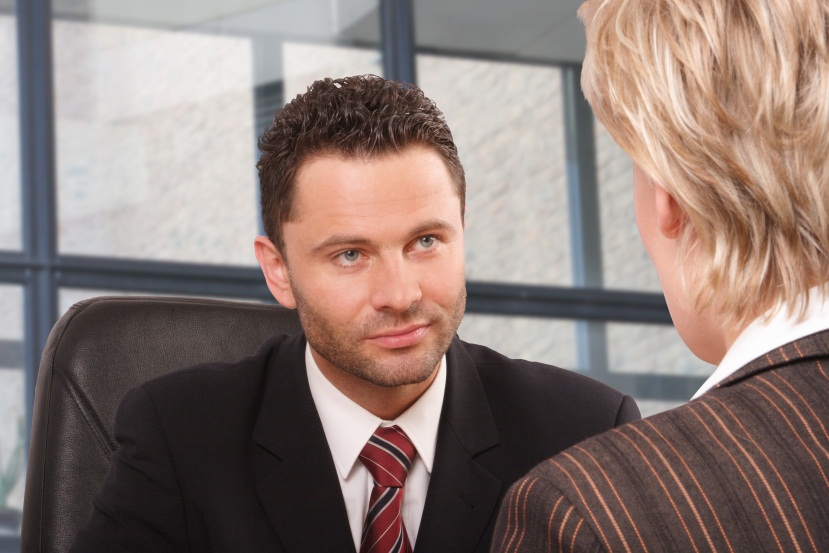 Slide 9- 5
Employee Grievances
Formal Grievances
What is the maximum number of days after the conclusion of the informal grievance procedure - or, if no informal grievance procedure was used, the act or event in question - by which the employee must file a formal grievance? 
May the remedy sought by the grievant in a formal grievance include a request for disciplinary or other action affecting another employee? 
The file maintained for each written formal grievance should be retained for how long?
Slide 9- 6
Employee Grievances
Lesson 9 Review
Lesson 9 Review
Topic 1 – Employee Grievance Policies
Topic 2 –Employee Grievance Procedures
Topic 3 – Informal Dispute Resolution
Topic 4 – Formal Grievances
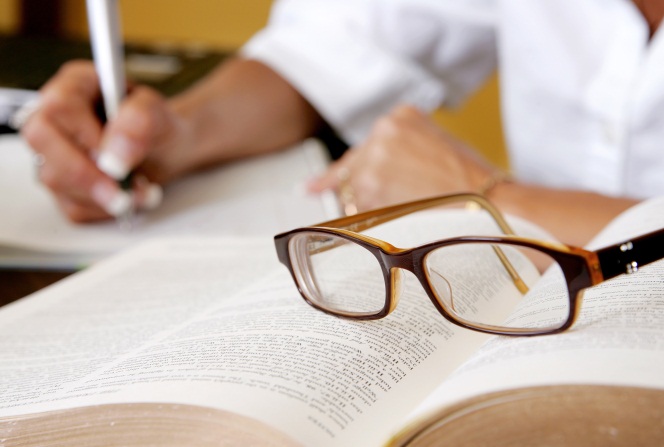 Slide 10- 7
Slide 3- 2
Employee Grievances